太空梦想PPT模版
Lorem ipsum dolor sit amet consectetuer Lorem ipsum dolor sit amet consectetuer
PPT营
目录
CONTENTS
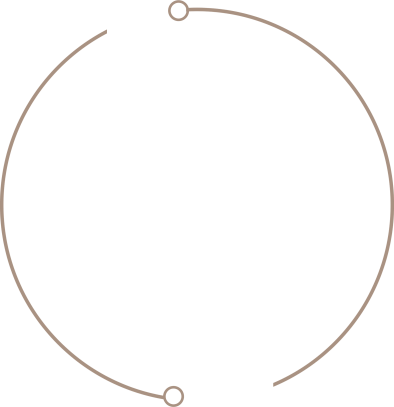 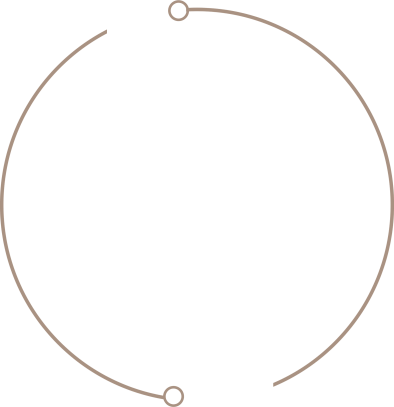 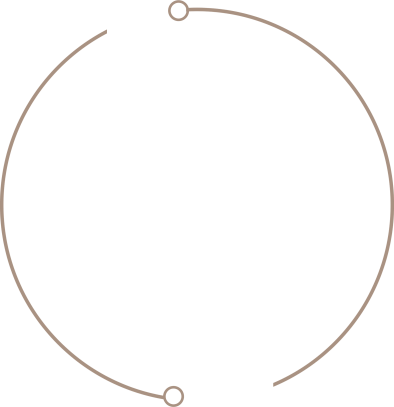 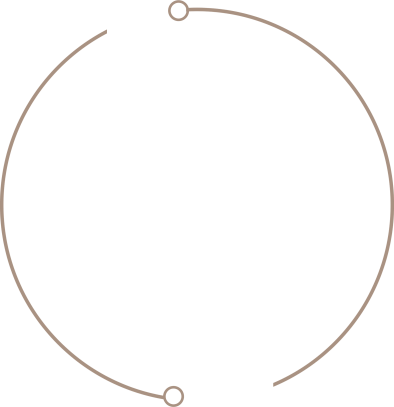 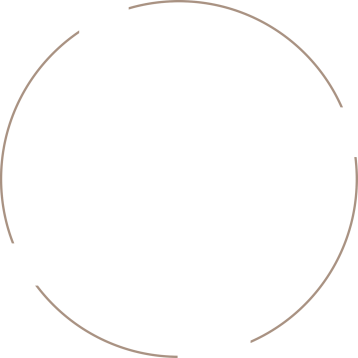 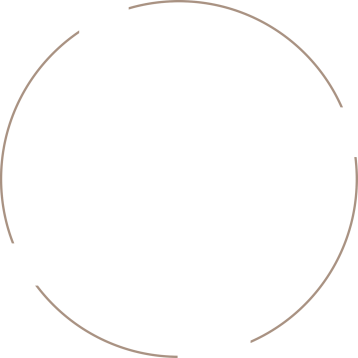 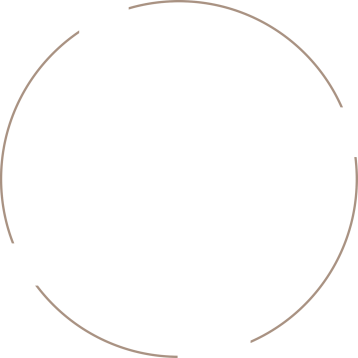 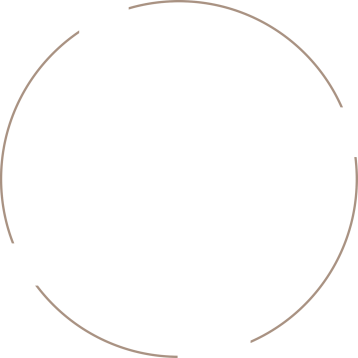 1
2
3
4
此处输入您的标题
此处输入您的标题
此处输入您的标题
此处输入您的标题
Lorem ipsum dolor sit amet consectetuer Lorem
Lorem ipsum dolor sit amet consectetuer Lorem
Lorem ipsum dolor sit amet consectetuer Lorem
Lorem ipsum dolor sit amet consectetuer Lorem
1
此处输入您的标题
Lorem ipsum dolor sit amet consectetuer
此处输入您的标题
LOREM IPSUM DOLOR SIT AMET CONSECTETUER LOREM
标题
标题
标题
标题
点击输入您需要的文字内容，点击输入您需要的文字内容。点击输入您需要的文字内容，点击输入您需要的文字内容。
点击输入您需要的文字内容，点击输入您需要的文字内容。点击输入您需要的文字内容，点击输入您需要的文字内容。
点击输入您需要的文字内容，点击输入您需要的文字内容。点击输入您需要的文字内容，点击输入您需要的文字内容。
点击输入您需要的文字内容，点击输入您需要的文字内容。点击输入您需要的文字内容，点击输入您需要的文字内容。
此处输入您的标题
LOREM IPSUM DOLOR SIT AMET CONSECTETUER LOREM
点击添加标题
点击添加标题
点击添加标题
点击输入您需要的文字内容，点击输入您需要的文字内容。点击输入您需要的文字内容，点击输入您需要的文字内容。
点击输入您需要的文字内容，点击输入您需要的文字内容。点击输入您需要的文字内容，点击输入您需要的文字内容。
点击输入您需要的文字内容，点击输入您需要的文字内容。点击输入您需要的文字内容，点击输入您需要的文字内容。
此处输入您的标题
LOREM IPSUM DOLOR SIT AMET CONSECTETUER LOREM
此处输入文本
此处输入文本
此处输入文本
此处输入文本
此处输入文本
此处输入文本
此处输入文本
此处输入文本
此处输入文本
此处输入文本
此处输入您的标题
LOREM IPSUM DOLOR SIT AMET CONSECTETUER LOREM
2014
201X
2
4
1
3
点击添加标题
点击添加标题
点击输入您需要的文字内容，点击输入您需要的文字内容。
点击输入您需要的文字内容，点击输入您需要的文字内容。
点击添加标题
点击添加标题
点击输入您需要的文字内容，点击输入您需要的文字内容。
点击输入您需要的文字内容，点击输入您需要的文字内容。
201X
201X
2
此处输入您的标题
Lorem ipsum dolor sit amet consectetuer
此处输入您的标题
LOREM IPSUM DOLOR SIT AMET CONSECTETUER LOREM
40%
15%
25%
点击添加标题
点击添加标题
点击添加标题
点击输入您需要的文字内容，点击输入您需要的文字内容。
点击输入您需要的文字内容，点击输入您需要的文字内容。
点击输入您需要的文字内容，点击输入您需要的文字内容。
此处输入您的标题
LOREM IPSUM DOLOR SIT AMET CONSECTETUER LOREM
点击输入您需要的文字内容，点击输入您需要的文字内容。点击输入您需要的文字内容，点击输入您需要的文字内容。
20%
10%
30%
5%
此处输入您的标题
LOREM IPSUM DOLOR SIT AMET CONSECTETUER LOREM
点击添加标题
点击添加标题
点击输入您需要的文字内容，点击输入您需要的文字内容。
点击输入您需要的文字内容，点击输入您需要的文字内容。
点击输入您需要的文字内容，点击输入您需要的文字内容。
点击输入您需要的文字内容，点击输入您需要的文字内容。
点击添加标题
点击添加标题
此处输入您的标题
LOREM IPSUM DOLOR SIT AMET CONSECTETUER LOREM
点击输入您需要的文字内容，点击输入您需要的文字内容。
点击输入您需要的文字内容，点击输入您需要的文字内容。
点击输入您需要的文字内容，点击输入您需要的文字内容。
点击添加标题
点击添加标题
点击添加标题
点击输入您需要的文字内容，点击输入您需要的文字内容。
点击输入您需要的文字内容，点击输入您需要的文字内容。
点击输入您需要的文字内容，点击输入您需要的文字内容。
3
此处输入您的标题
Lorem ipsum dolor sit amet consectetuer
此处输入您的标题
LOREM IPSUM DOLOR SIT AMET CONSECTETUER LOREM
点击输入您需要的文字内容，点击输入您需要的文字内容。
2
1
点击添加标题
点击输入您需要的文字内容，点击输入您需要的文字内容。
3
点击添加标题
点击输入您需要的文字内容，点击输入您需要的文字内容。
4
点击添加标题
点击输入您需要的文字内容，点击输入您需要的文字内容。
点击添加标题
5
6
点击输入您需要的文字内容，点击输入您需要的文字内容。
此处输入您的标题
LOREM IPSUM DOLOR SIT AMET CONSECTETUER LOREM
点击输入您需要的文字内容，点击输入您需要的文字内容。点击输入您需要的文字内容，点击输入您需要的文字内容。
点击添加标题
点击添加标题
点击输入您需要的文字内容，点击输入您需要的文字内容。
点击输入您需要的文字内容，点击输入您需要的文字内容。
点击添加标题
点击添加标题
点击输入您需要的文字内容，点击输入您需要的文字内容。
点击输入您需要的文字内容，点击输入您需要的文字内容。
此处输入您的标题
LOREM IPSUM DOLOR SIT AMET CONSECTETUER LOREM
点击添加标题
点击输入您需要的文字内容，点击输入您需要的文字内容。
点击添加标题
点击输入您需要的文字内容，点击输入您需要的文字内容。
点击添加标题
点击输入您需要的文字内容，点击输入您需要的文字内容。
点击添加标题
点击输入您需要的文字内容，点击输入您需要的文字内容。
201X
201X
201X
201X
此处输入您的标题
LOREM IPSUM DOLOR SIT AMET CONSECTETUER LOREM
点击添加标题
点击输入您需要的文字内容，点击输入您需要的文字内容。
点击添加标题
点击输入您需要的文字内容，点击输入您需要的文字内容。
点击添加标题
点击输入您需要的文字内容，点击输入您需要的文字内容。
点击添加标题
点击输入您需要的文字内容，点击输入您需要的文字内容。
4
此处输入您的标题
Lorem ipsum dolor sit amet consectetuer
此处输入您的标题
LOREM IPSUM DOLOR SIT AMET CONSECTETUER LOREM
点击输入您需要的文字内容，点击输入您需要的文字内容。
点击输入您需要的文字内容，点击输入您需要的文字内容。
点击输入您需要的文字内容，点击输入您需要的文字内容。
点击输入您需要的文字内容，点击输入您需要的文字内容。
点击输入您需要的文字内容，点击输入您需要的文字内容。
点击输入您需要的文字内容，点击输入您需要的文字内容。
此处输入您的标题
LOREM IPSUM DOLOR SIT AMET CONSECTETUER LOREM
点击添加标题
点击输入您需要的文字内容，点击输入您需要的文字内容。
点击添加标题
点击添加标题
点击输入您需要的文字内容，点击输入您需要的文字内容。
点击输入您需要的文字内容，点击输入您需要的文字内容。
点击添加标题
点击输入您需要的文字内容，点击输入您需要的文字内容。
此处输入您的标题
LOREM IPSUM DOLOR SIT AMET CONSECTETUER LOREM
点击添加标题
点击添加标题
点击输入您需要的文字内容，点击输入您需要的文字内容。
点击输入您需要的文字内容，点击输入您需要的文字内容。
201X
201X
201X
201X
点击添加标题
点击添加标题
点击输入您需要的文字内容，点击输入您需要的文字内容。
点击输入您需要的文字内容，点击输入您需要的文字内容。
此处输入您的标题
LOREM IPSUM DOLOR SIT AMET CONSECTETUER LOREM
点击输入您需要的文字内容，点击输入您需要的文字内容。
点击输入您需要的文字内容，点击输入您需要的文字内容。
点击添加标题
点击添加标题
点击输入您需要的文字内容，点击输入您需要的文字内容。
点击输入您需要的文字内容，点击输入您需要的文字内容。